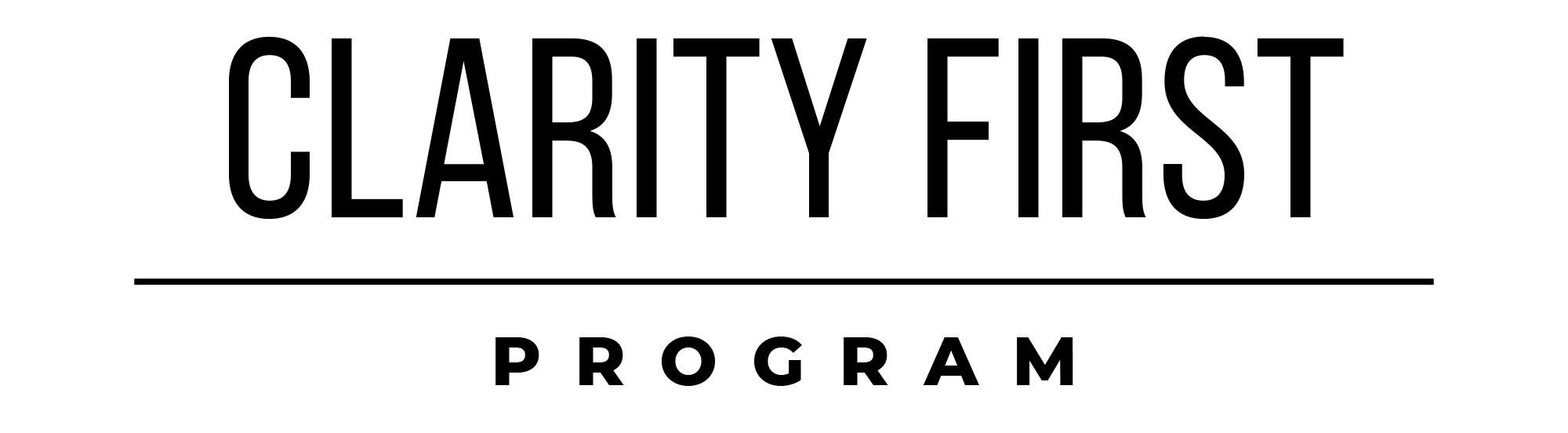 A3 Storyline Planner
Your essential tool for clarifying your thinking and building out your storyline.
Housing survey summary
Town and county have declared housing emergencies
Agencies in charge don’t have a great reputation
Opposed to new housing growth
Those who do come are wealthier, bigger houses, making affordable housing difficult
Agencies not enabling builders to build new houses so not economic to build smaller homes
Prices skyrocketed over last 10 years
Grown up, can’t stay, businesses can’t move there because people can’t find housing
Audience - officials
Permits hard to get – take 4-5 months, keep changing the bar, cumbersome long permitting process – streamline – 
Equal opportunity / difficulty for all types of homes / all builders, especially multi family developments
Anti growth – maintaining house values
Oldest county in the state, not many young families, more people over 50, reasonable number of school children – 40-50 year olds primary and early high school age
25-40 year olds are missing
High percentage of home owners, most rentals are homes, 
3-4 years ago – housing initiative failed
County and City managers – focused on money they can get – grants etc
Elected officials thinking constituents don’t want this? Doing stuff that has failed. Mayor was recently voted out because of complaints re housing, hot topic in the area
Group – real estate agents, activists, homeless activists, builders, housing professionals, locals
Surveyed – 100 responses, county population – 30,000 – targeted at builders etc
Identified 3-4 themes -
outcome
Want smaller, less expensive apartments or houses that meet code to be routinely approved for development in less than 2 months
120 additional homes valued at $200,000 - $300,000 in the next 3 years
20% of new homes
Design your strategy first
#1 Clarify your purpose

As a result of this ………………………………., I want the City Manager and County Manager to change policy that the Planning Departments should be more amenable in allowing private enterprise and non profits to be able to build more affordable houses and rental units in the area
#3 Map your stakeholders re: influence and interest and CHONA
Powerful influencers

Head of Planning – Objector
City Manager
Decision makers

Elected officials
Mayor Michelle – elected 2012 - activist
David – most govt experience -
Amy – activist
Arielle – 
Pamela – 
Monica –
Owen – activist -
#2 Understand your audience

Brainstorm the key players
Elected officials
City Manager – new – previous had been for a long time, powerful, wasn’t interested in improving the planning department
Head of planning department
Community Activists
Mayor

Find out …
Find out where they stand on building?
Who is blocking positive changes?
City manager position?
What is the fear? Stuck in a mindset that worked well in the 1990s but is notworking now
Degree of influence over the decision
Less powerful influencers

Community activists – homeless advocates
Building groups
Government task force - homelessness
Others
Degree of interest in the issue
Design your strategy first
Context
Trigger
Question
So What
Title  HSN Permit Survey Report
Jefferson County and Port Townsend have a severe housing shortage. Everybody needs to do their part to address the situation. Obstacles in the building of new housing units is one reason.  There is a lot of anecdotal complaining about why this is so.
CONTEXT
TRIGGER
HSN Permitting team has taken a survey of 100 people and has data
QUESTION
Can the results of the survey move the County forward to reduce obstacles for building new housing.
Using the results of a recent survey can spur Port Townsend and  Jefferson County  to make changes that will create additional housing
Communication
Consistency
Comity
Clear set if instructions
Timely responses
Clear reasoning when not in compliance
Get same answer from all representatives
Consistent reading of regulations: Accept licensed engineers drawings 
 Time to get response should be within acceptable timeframe
People should be treated respectfully
Title  HSN Permit Survey Report
There is an opportunity for creative thinking to improve the housing shortage in Jefferson County.
CONTEXT
TRIGGER
HSN Permitting Team has completed a survey that offers some ideas to help with the housing shortage.
QUESTION
What are your ideas?
#1 - We recommend that you improve communication, establish consistency and reduce cost for application permits.
#2 - the new opportunities will be crucial for our county’s economic growth
#3 - So multiple parties can benefit: 1) employers 2) businesses 3) employees, as well as city itself (from taxes, growing and a younger community...)
We have some ideas for helping the Planning Department to stimulate economic growth in Jefferson County that will benefit everybody locally.
We suggest improving speed and clarity of communication with applicants
We need to establish consistency in reviewing applications
We need to reduce the cost of applications by speeding up approvals
For affordable housing to be approved more easily, communication between council and applicants must be fast and clear
However, communication is currently neither
As a result, we suggest improving speed and clarity
Clear set if instructions
Timely responses
Clear reasoning when not in compliance
Get same answer from all representatives
Consistent reading of regulations: Accept licensed engineers drawings 
 Time to get response should be within acceptable timeframe
Routine template
People should be treated respectfully
FINAL -  HSN Permit Survey Report
There is an opportunity for creative thinking to improve the housing shortage in Jefferson County, which may be exacerbated by the covid migration which may increase in demand for housing.
CONTEXT
TRIGGER
HSN Permitting Team has completed a survey that offers some ideas to help with the housing shortage.
QUESTION
What are your ideas?
We have some ideas for helping the Planning Department to stimulate economic growth in Jefferson County that will benefit everybody locally.
We suggest improving speed and clarity of communication with applicants
We need to establish consistency in reviewing applications
We need to reduce the cost of applications by speeding up approvals
For affordable housing to be approved more easily, communication between council and applicants must be fast and clear
However, communication is currently neither
As a result, we suggest improving speed and clarity
Clear set if instructions
Timely responses
Clear reasoning when not in compliance
Currently different representatives give different answers to the same question, which slows the process. To get faster approvals, we need the same answer from all representatives
Consistent reading of regulations: Accept licensed engineers drawings 
 Time to get response should be within acceptable timeframe
Routine template
People should be treated respectfully